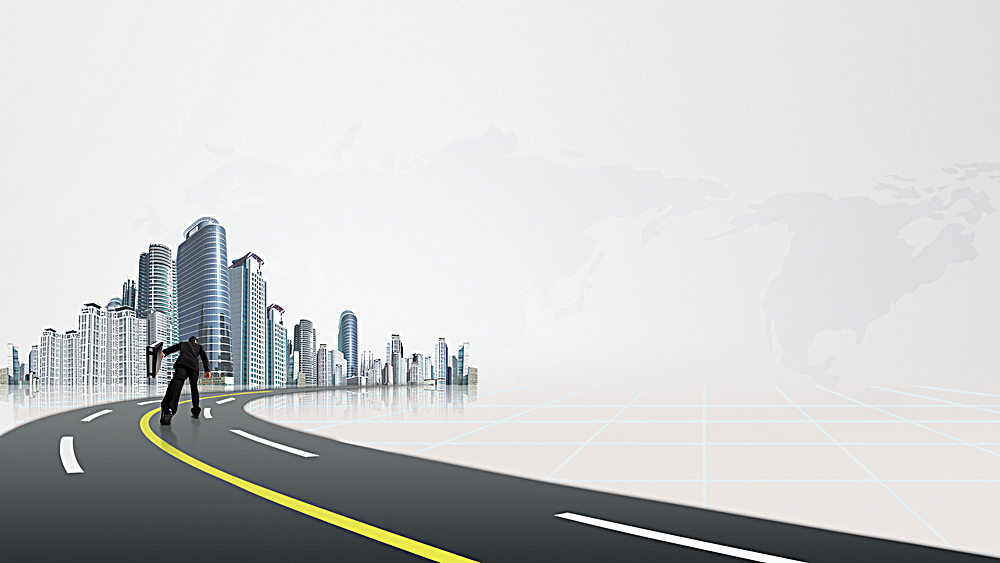 20XX
科技产品宣传ppt模板
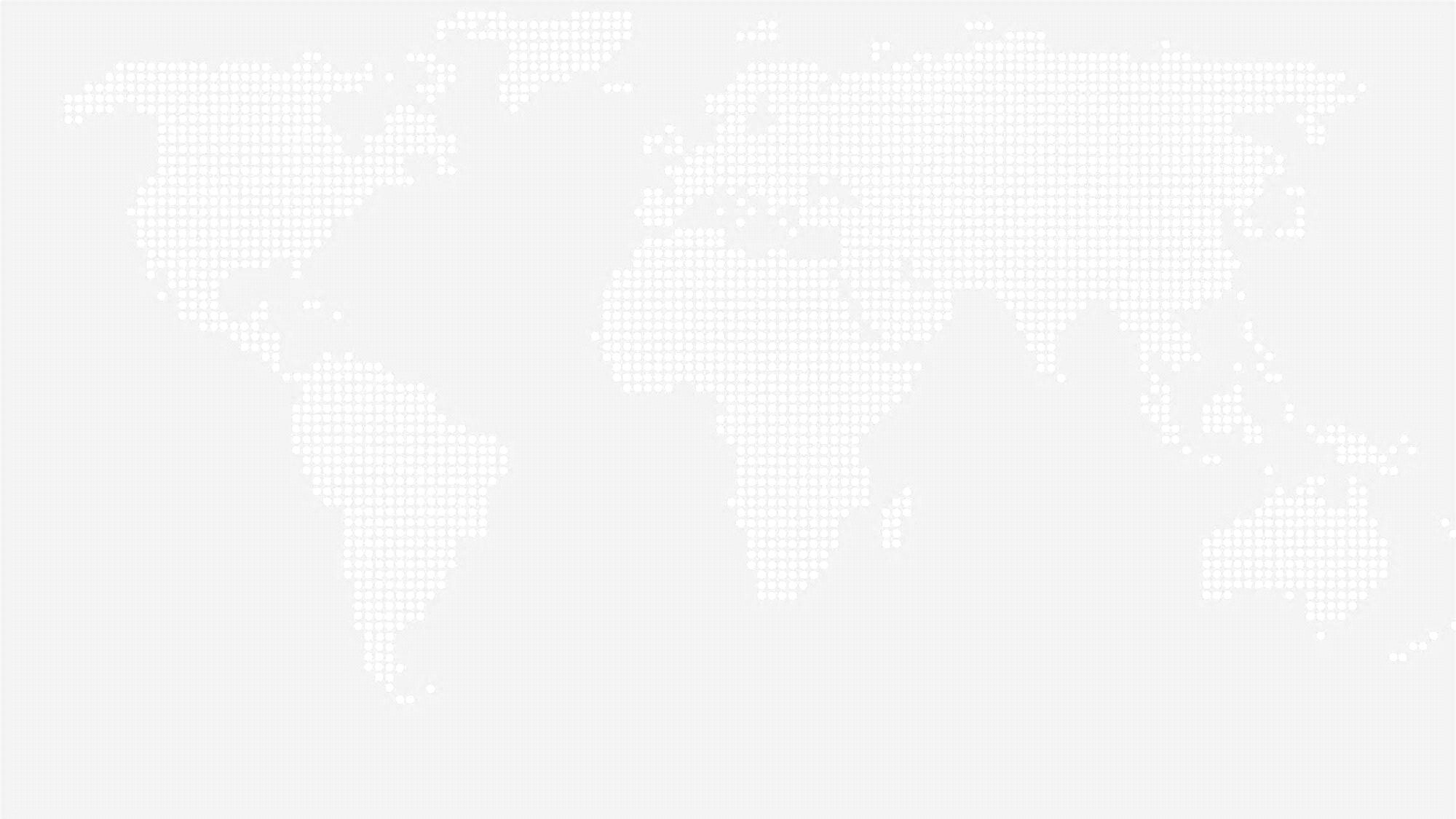 1
公司与团队
2
项目介绍
目 录
3
产品与运营
CONTENTS
4
发展前景
5
财务与融资
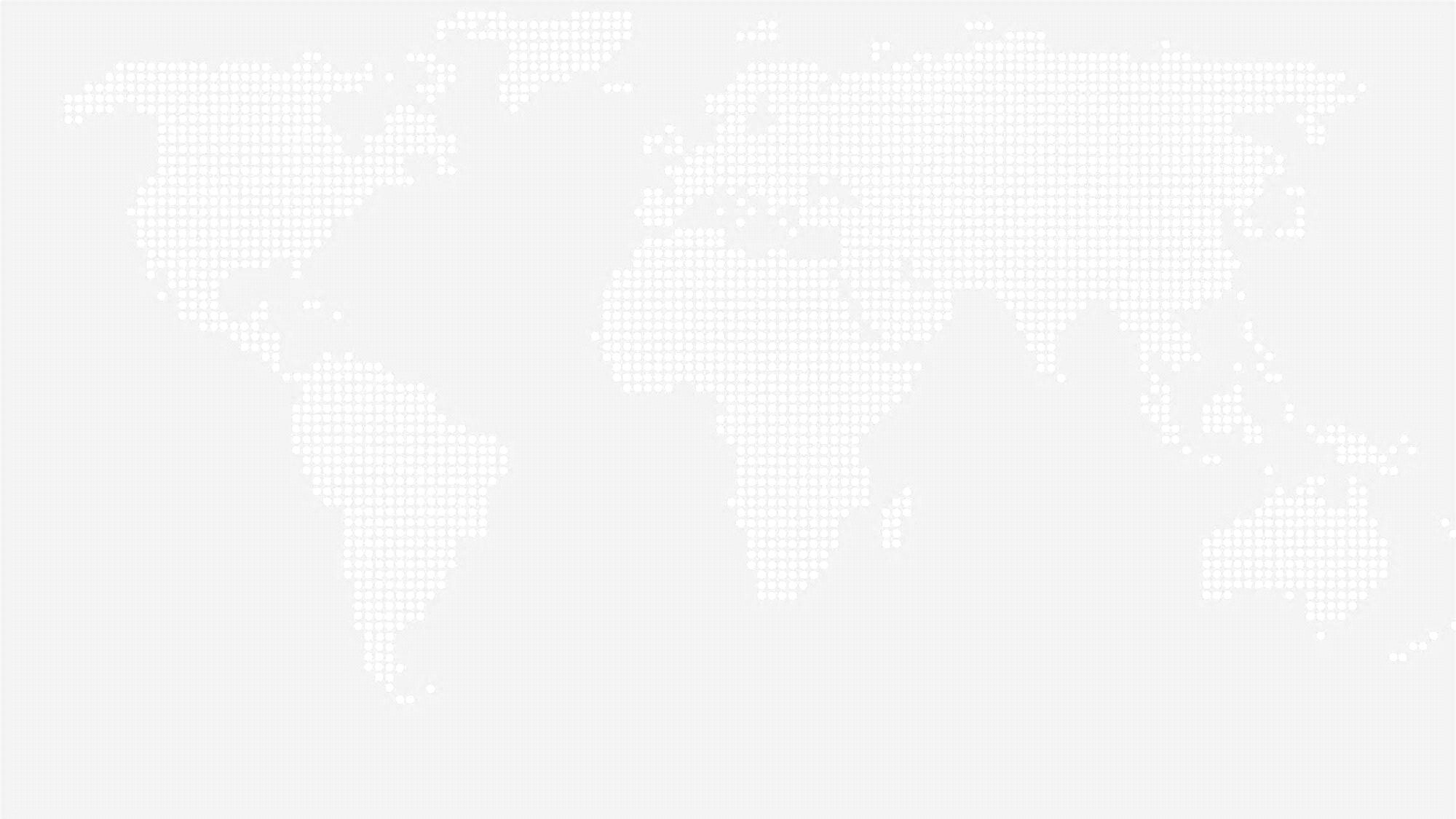 第一章
公司与团队
1
公司简介
团队介绍
项目成员
核心成员
组织结构
公司大事记
企业理念
公司简介
COMPANY INTRODUCTION
点击输入标题
添加标题
添加标题
添加标题
添加标题
在此录入上述图表的描述说明，在此录入上述图表的描述说明。
在此录入上述图表的描述说明，在此录入上述图表的描述说明。
在此录入上述图表的描述说明，在此录入上述图表的描述说明。
在此录入上述图表的描述说明，在此录入上述图表的描述说明。
第一章：公司与团队
4
团队介绍
TEAM TO INTRODUCE
青春
活力
专业
梦想
点击输入标题
我们的团队
第一章：公司与团队
5
项目成员
MEMBERS OF THE PROJECT
1
2
3
4
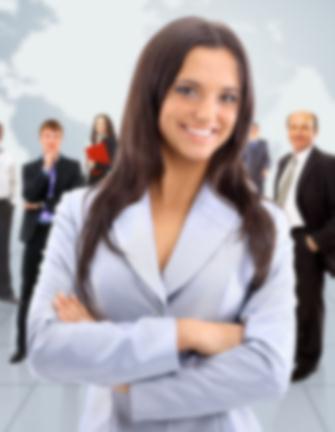 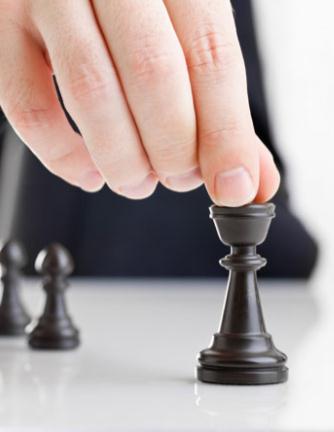 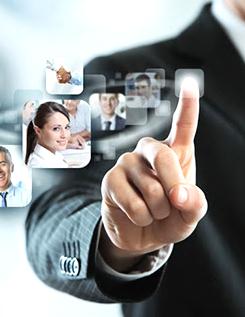 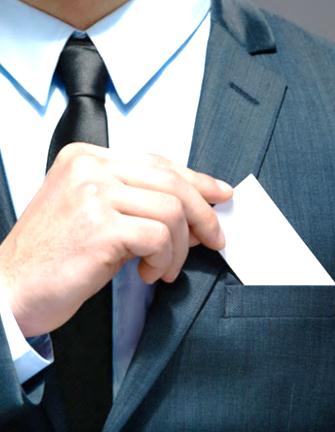 点击输入标题
点击输入标题
点击输入标题
点击输入标题
请在这里输入本职位日常工作和详细的文字介绍信息。
请在这里输入本职位日常工作和详细的文字介绍信息。
请在这里输入本职位日常工作和详细的文字介绍信息。
请在这里输入本职位日常工作和详细的文字介绍信息。
第一章：公司与团队
6
核心成员
THE CORE MEMBERS
技能：：
点击输入标题
团队协作
80%
沟通交流
70%
业务知识
95%
情绪管理
50%
工作岗位说明及日常工作内容阐述。
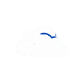 第一章：公司与团队
7
公司结构
THE STRUCTURE OF THE ORGANIZATION
董事会
特许授权合作伙伴
法务部
总经理
市场部
经理
某某公司
市场部
品质部
采购部
综合部
财务部
硬件测试部
工程监督部
客服事业部
研发部
售后中心
餐饮管理系统研发部
酒店管理系统研发部
康乐管理系统研发部
无线电子菜谱研发部
新概念产品研发部
售后部门①
售后部门②
售后部门③
国内事业部
海外事业部
人力资源部
综合部
第一章：公司与团队
8
公司大事记
THE COMPANY MEMORABILIA
03
添加标题
01
在此录入上述图表的描述明，在此录入上述图表的描述说。
添加标题
在此录入上述图表的描述说明，在此录入上述图表的描述说明。
02
添加标题
添加主要观点
在此录入上述图表的描述说明，在此录入上述图表的描述说明。
在此录入上述图表的综合描述说明，在此录入上述图表的综合描述说明，在此录入上述图表的综合描述说明，在此录入上述图表的综合描述说明，在此录入上述图表的综合描述说明。
第一章：公司与团队
9
企业理念
ENTERPRISE IDEA
添加标题
以人为本
在此录入上述图表的描述说明，在此录入上述图表的描述说明。
添加标题
创新发展
在此录入上述图表的描述说明，在此录入上述图表的描述说明。
添加标题
先进力量
在此录入上述图表的描述说明，在此录入上述图表的描述说明。
在此录入上述图表的综合描述说明，在此录入上述图表的上述图表的综合描述说明入。在此录入上述图表的综合描述说明，在此录入上述图表的上述图表的综合描述说明入。在此录入上述图表的综合描述说明，在此录入上述图表的上述图表的综合描述说明入。
第一章：公司与团队
10
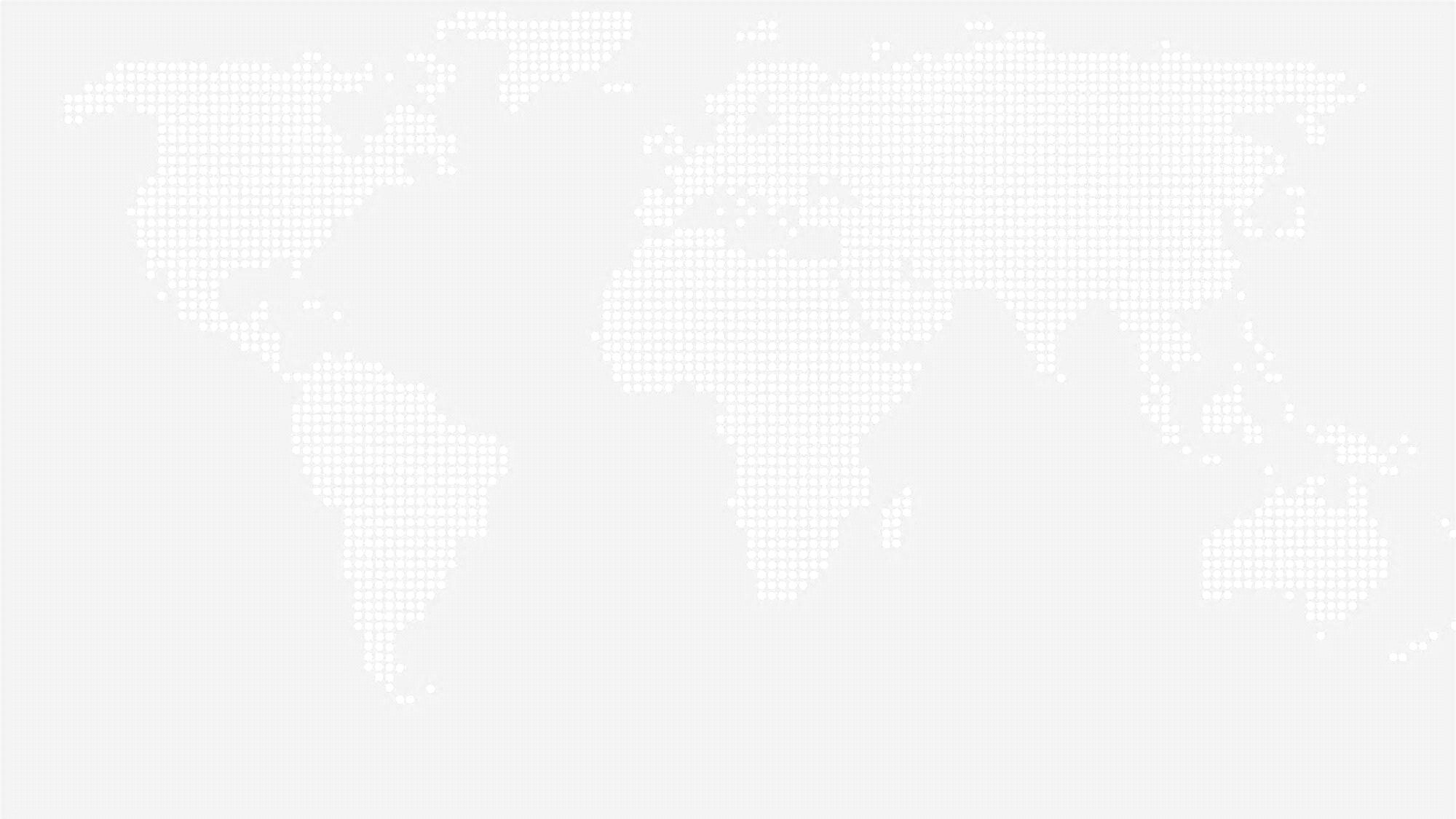 第二章
项目介绍
2
项目来源
需求分析
需要解决的问题
行业前景
竞争对手分析
我们的优势
可行性分析
项目来源
PROJECT SOURCE
90
80
60
50
50
60
80
90
100
70
40
30
20
10
10
20
30
40
70
100
A
文字
文字
B
文字
文字
C
文字
文字
D
文字
文字
E
文字
文字
F
文字
文字
G
文字
文字
在此录入上述图表的综合描述说明，在此录入上述图表的综合描述说明。在此录入上述图表的描述说明，在此录入上述图表的综合描述说明，在此录入上述图表的综合描述说明，在此录入上述图表的综合描述说明。
第二章：项目介绍
12
需求分析
DEMAND ANALYSIS
添加标题
添加标题
70%
在此录入上述图表的综合描述说明，在此录入上述图表的综合描述说明，在此录入上述图表的综合描述说明。
30%
在此录入上述图表的描述说明，在此录入上述图表的描述说明。
添加标题
在此录入上述图表的综合描述说明，在此录入上述图表的综合描述说明，在此录入上述图表的综合描述说明。
添加标题
40%
添加标题
60%
在此录入上述图表的综合描述说明，在此录入上述图表的综合描述说明，在此录入上述图表的综合描述说明。
在此录入上述图表的描述说明，在此录入上述图表的描述说明。
第二章：项目介绍
13
需要解决的问题
NEED TO SOLVE THE PROBLEM
添加标题
添加标题
在此录入上述图表的综合描述说明，在此录入上述图表的综合描述说明。
在此录入上述图表的综合描述说明，在此录入上述图表的综合描述说明。
添加标题
添加标题
在此录入上述图表的综合描述说明，在此录入上述图表的综合描述说明。
在此录入上述图表的综合描述说明，在此录入上述图表的综合描述说明。
第二章：项目介绍
14
行业前景
INDUSTRY OUTLOOK
添加标题
01
在此录入上述图表的描述说明，在此录入上述图表的描述说明。
添加标题
02
在此录入上述图表的描述说明，在此录入上述图表的描述说明。
添加标题
市场前景
03
在此录入上述图表的描述说明，在此录入上述图表的描述说明。
添加标题
添加标题
在此录入上述图表的描述说明，在此录入上述图表的描述说明。
04
在此录入上述图表的描述说明，在此录入上述图表的描述说明。
第二章：项目介绍
15
竞争对手分析
COMPETITOR ANALYSIS
输入对手公司
请在此处输入详细的文字介绍信息和介表达图表的含义表达图表的含义.
35%
输入对手公司
请在此处输入详细的文字介绍信息和介表达图表的含义表达图表的含义.
55%
竞争对手
占比
输入对手公司
请在此处输入详细的文字介绍信息和介表达图表的含义表达图表的含义.
15%
输入对手公司
请在此处输入详细的文字介绍信息和介表达图表的含义表达图表的含义.
45%
在此录入上述图表的综合描述说明，在此录入上述图表的上述图表的综合描述说明入。在此录入上述图表的综合描述说明，在此录入上述图表的上述图表的综合描述说明入。在此录入上述图表的综合描述说明，在此录入上述图表的上述图表的综合描述说明入。
第二章：项目介绍
16
我们的优势
OUR ADVANTAGES
1
请在此处输入详细的文字介绍信息和简介，表达图表的含义.表达图表的含义.
输入标题
2
请在此处输入详细的文字介绍信息和简介，表达图表的含义.表达图表的含义.
输入标题
3
输入标题
请在此处输入详细的文字介绍信息和简介，表达图表的含义.表达图表的含义.
点击输入标题文本
点击输入简要文字解说，解说文字尽量概括精炼，不用多余的文字修饰，简洁精准的 解说所提炼的核心概念。点击输入简要文字解说，解说文字尽量概括精炼，不用多余的文字修饰，简洁精准的 解说所提炼的核心概念。
第二章：项目介绍
17
可行性分析
FEASIBILITY ANALYSIS
请在这里输入文字信息和简介，表达图表的含义，更好的理解。
请在这里输入文字信息和简介，表达图表的含义，更好的理解。
请在这里输入文字信息和简介，表达图表的含义，更好的理解。
输入标题
输入标题
请在这里输入文字信息和简介，表达图表的含义，更好的理解。。
输入标题
输入标题
第二章：项目介绍
18
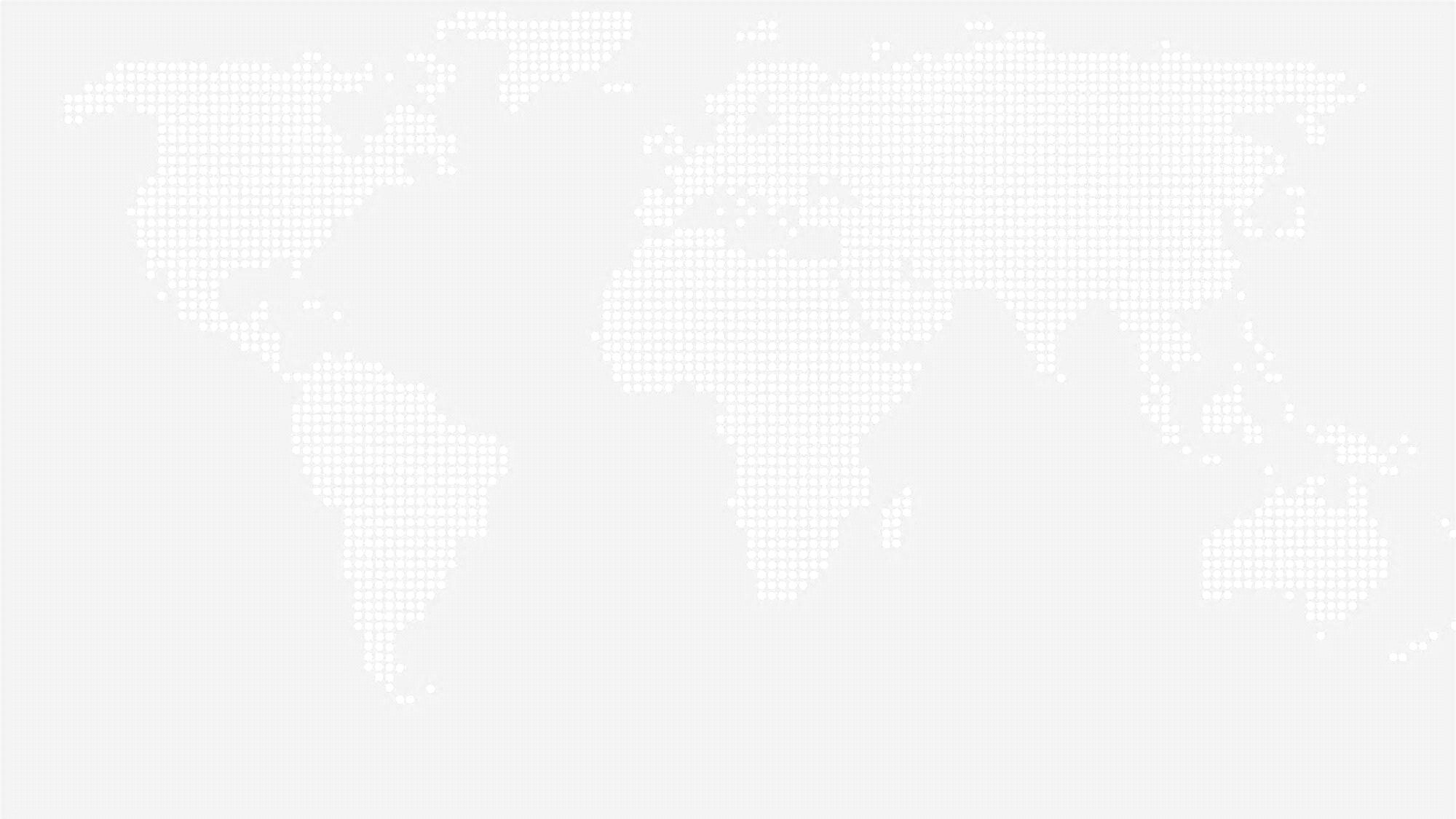 第三章
产品与运营
3
产品概述
产品形式
产品功能
网络营销方案
线下推广方案
执行方式
利润来源分析
产品概述
PRODUCT OVERVIEW
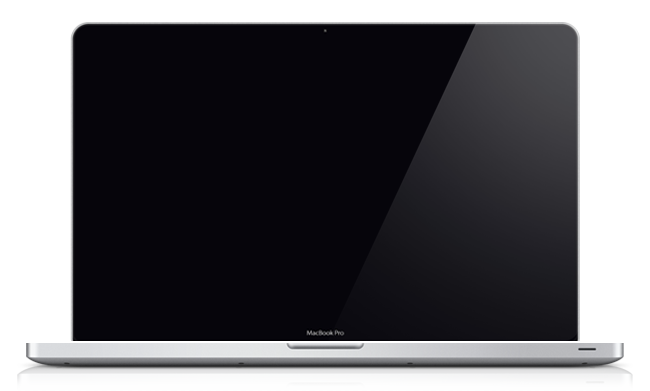 添加标题
添加标题
在此录入上述图表的描述说明，在此录入上述图表的描述说明。
在此录入上述图表的描述说明，在此录入上述图表的描述说明。
输入文字标题
请在此处输入详细的文字介绍信息和简介，表达图表的含义。请在此处输入详细的文字介绍信息和简介，表达图表的含义。请在此处输入详细的文字介绍信息和简介，表达图表的含义请在此处输入详细的文字介绍信息和简介，表达图表的含义。请在此处输入详细的文字介绍信息和简介，表达图表的含义。
第三章：产品与运营
20
产品形式
PRODUCT FORM
线下门店
电脑客户端
手机APP
点击输入说明文字
点击输入说明文字
点击输入说明文字
在此录入上述图表的综合描述说明，在此录入上述图表的上述图表的综合描述说明入。在此录入上述图表的综合描述说明，在此录入上述图表的上述图表的综合描述说明入。在此录入上述图表的综合描述说明，在此录入上述图表的上述图表的综合描述说明入。
第三章：产品与运营
21
产品功能
PRODUCT FEATURES
点击添加内容
点击添加内容
您的内容打在这里，或者通过复制您的文本后，在此框中选择粘贴，并选择只保留文字，在此录入上述图表的描述说明。
您的内容打在这里，或者通过复制您的文本后，在此框中选择粘贴，并选择只保留文字，在此录入上述图表的描述说明。
点击添加内容
点击添加内容
您的内容打在这里，或者通过复制您的文本后，在此框中选择粘贴，并选择只保留文字，在此录入上述图表的描述说明。
您的内容打在这里，或者通过复制您的文本后，在此框中选择粘贴，并选择只保留文字，在此录入上述图表的描述说明。
第三章：产品与运营
22
网络营销方案
INTERNET MARKETING
点击输入标题
点击输入标题
网络营销
点击输入标题
点击输入标题
第三章：产品与运营
23
执行方式
IMPLEMENT WAY
添加标题
您的内容打在这里，或者通过复制您的文本
添加标题
在此录入上述图表的综合描述说明
在此录入上述图表的描述说明
您的内容打在这里，或者通过复制您的文本
添加标题
添加标题
第三章：产品与运营
24
可行性分析
FEASIBILITY ANALYSIS
添加标题
添加标题
80
50
添加标题
20
点击添加标题
您的内容打在这里，或者通过复制您的文本后，在此框中选择粘贴，并选择只保留文字。您的内容打在这里，或者通过复制您的文本后。
第三章：产品与运营
25
利润来源分析
SOURCE OF PROFITS ANALYSIS
点击输入简要文字内容，文字内容需概括精炼文字内容……
点击输入简要文字内容，文字内容需概括精炼文字内容……
利润来源

在此输入详细文字介绍，在此输入详细文字介绍
点击输入简要文字内容，文字内容需概括精炼文字内容……
点击输入简要文字内容，文字内容需概括精炼文字内容……
在此录入上述图表的综合描述说明，在此录入上述图表的上述图表的综合描述说明入。在此录入上述图表的综合描述说明，在此录入上述图表的上述图表的综合描述说明入。在此录入上述图表的综合描述说明，在此录入上述图表的上述图表的综合描述说明入。
第三章：产品与运营
26
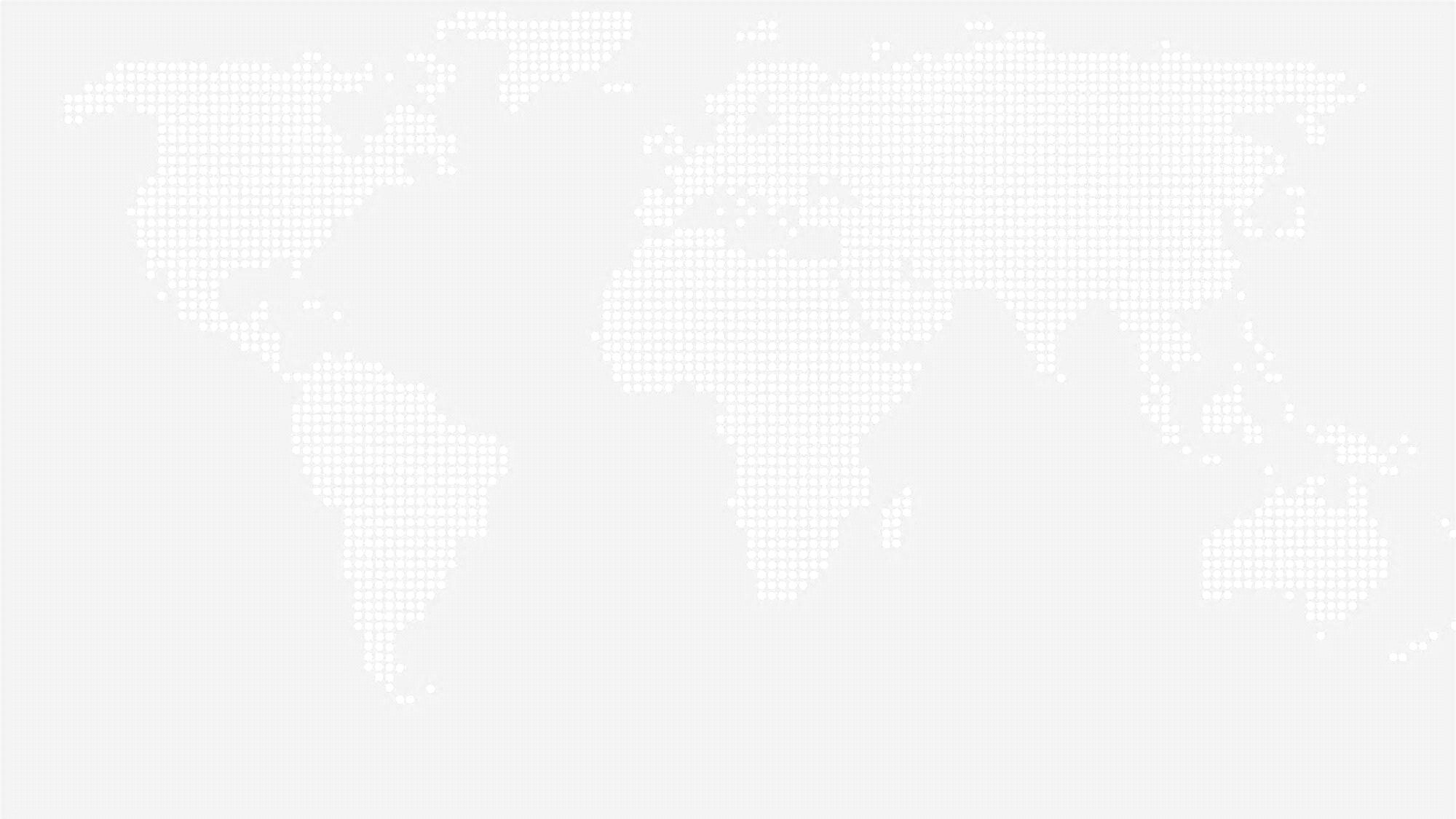 第四章
发展前景
4
产品开发计划
市场拓展计划
五年发展计划
销售网络布局
短期盈利计划
风险保障措施
产品开发计划
PRODUCT DEVELOPMENT PLAN
添加标题
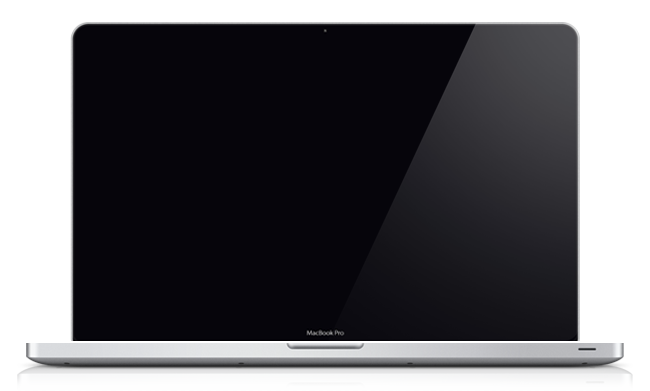 在此录入上述图表的综合描述说明，在此录入上述图表的综合描述说明。
添加标题
在此录入上述图表的综合描述说明，在此录入上述图表的综合描述说明。
添加标题
在此录入上述图表的综合描述说明，在此录入上述图表的综合描述说明。
第四章：发展前景
28
市场开拓计划
MARKET DEVELOPMENT PLAN
输入内容
输入内容
输入内容
输入内容
添加标题
添加标题
添加标题
添加标题
在此录入上述图表的描述说明，在此录入上述图表的描述说明，在此录入上述图表的描述说明。
在此录入上述图表的描述说明，在此录入上述图表的描述说明，在此录入上述图表的描述说明。
在此录入上述图表的描述说明，在此录入上述图表的描述说明，在此录入上述图表的描述说明。
在此录入上述图表的描述说明，在此录入上述图表的描述说明，在此录入上述图表的描述说明。
在此录入上述图表的综合描述说明，在此录入上述图表的上述图表的综合描述说明入。在此录入上述图表的综合描述说明，在此录入上述图表的上述图表的综合描述说明入。在此录入上述图表的综合描述说明，在此录入上述图表的上述图表的综合描述说明入。
第四章：发展前景
29
五年发展计划
FIVE YEARS DEVELOPMENT PLAN
201X
输入名称
在此输入详细文字介绍，
和详细信息。
201X
输入名称
在此输入详细文字介绍，
和详细信息。
201X
输入名称
在此输入详细文字介绍，
和详细信息。
201X
输入名称
在此输入详细文字介绍，
和详细信息。
201X
输入名称
在此输入详细文字介绍，
和详细信息。
第四章：发展前景
30
销售网络布局
SALES NETWORK LAYOUT
输入标题
输入标题
输入标题
江苏地区
输入标题
湖南地区
北京地区
河北地区
广西地区
湖北地区
广东地区
输入标题
输入标题
输入标题
85%
 输入标题
市场占有率

点击输入简要文字解说，解说文字尽量概括精炼，不用多余的文字修饰，简洁精准的 解说所提炼的核心概念。点击输入简要文字解说，解说文字尽量概括精炼，不用多余的文字修饰，简洁精准的 解说所提炼的核心概念。
第四章：发展前景
31
短期盈利计划
SHORT-TERM PROFIT PLAN
输入标题
右键点击图片选择设置图片格式可直接替换图片，在此录入上述图表的描述说明。您可以点击文字框输入您的描述说明，或者通过复制粘贴。
输入标题
右键点击图片选择设置图片格式可直接替换图片，在此录入上述图表的描述说明。您可以点击文字框输入您的描述说明，或者通过复制粘贴，在此录入上述图表的综合描述说明。
在此录入上述图表的综合描述说明，在此录入上述图表的上述图表的综合描述说明入。在此录入上述图表的综合描述说明，在此录入上述图表的上述图表的综合描述说明入。在此录入上述图表的综合描述说明，在此录入上述图表的上述图表的综合描述说明入。
第四章：发展前景
32
风险保障措施
RISK SAFEGUARD MEASURES
添加标题
在此录入上述图表的综合描述说明，在此录入上述图表的综合描述说明。
添加标题
在此录入上述图表的综合描述说明，在此录入上述图表的综合描述说明。
添加标题
在此录入上述图表的综合描述说明，在此录入上述图表的综合描述说明。
第四章：发展前景
33
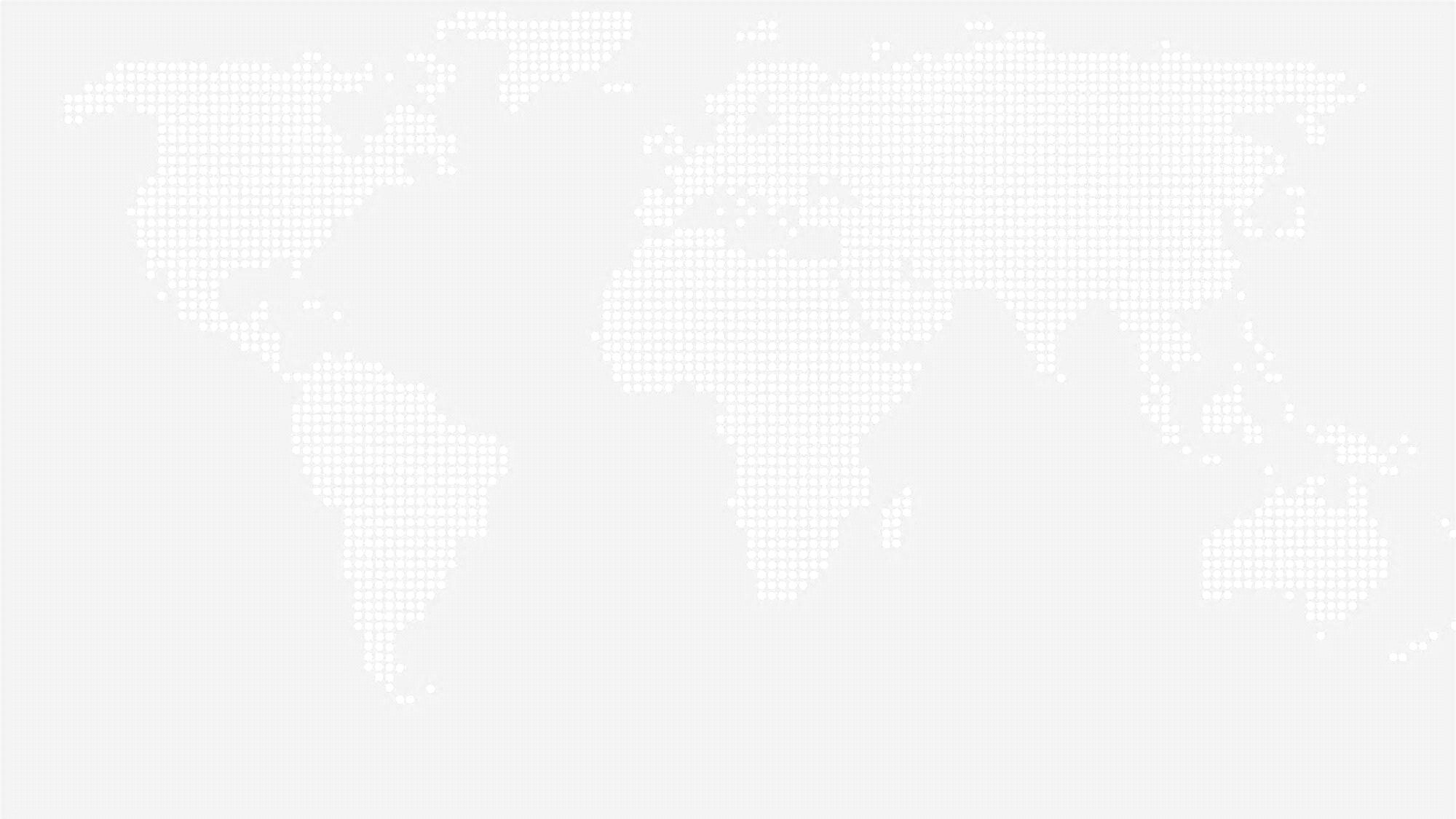 第五章
财务与融资
5
成本预算
资金缺口
融资计划
资金用途
结束语
成本预算
COST BUDGET
80%
50%
45%
90%
项目一
请在此处输入详细的文字介绍信息和介表达图表的含义表达图表的含义.
项目二
请在此处输入详细的文字介绍信息和介表达图表的含义表达图表的含义.
项目三
请在此处输入详细的文字介绍信息和介表达图表的含义表达图表的含义.
项目四
请在此处输入详细的文字介绍信息和介表达图表的含义表达图表的含义.
点击输入标题文本
点击输入简要文字解说，解说文字尽量概括精炼，不用多余的文字修饰，简洁精准的 解说所提炼的核心概念。点击输入简要文字解说，解说文字尽量概括精炼，不用多余的文字修饰，简洁精准的 解说所提炼的核心概念。
第五章：财务与融资
35
资金缺口
THE FUNDING GAP
您的内容打在这里，或者通过复制您的文本后，在此框中选择粘贴，并选择只保留文字。
您的内容打在这里，或者通过复制您的文本后，在此框中选择粘贴，并选择只保留文字。
您的内容打在这里，或者通过复制您的文本后，在此框中选择粘贴，并选择只保留文字。
您的内容打在这里，或者通过复制您的文本后，在此框中选择粘贴，并选择只保留文字。
您的内容打在这里，或者通过复制您的文本后，在此框中选择粘贴，并选择只保留文字。
第五章：财务与融资
36
融资计划
THE FINANCING PLAN
输入标题
输入标题
输入标题
输入标题
您的内容打在这里，或者通过复制您的文本后，在此框中选择粘贴。
您的内容打在这里，或者通过复制您的文本后，在此框中选择粘贴。
您的内容打在这里，或者通过复制您的文本后，在此框中选择粘贴。
您的内容打在这里，或者通过复制您的文本后，在此框中选择粘贴。
第五章：财务与融资
37
资金用途
FINANCING PURPOSES
添加
标签
点击此处输入内容
添加
标签
在此录入上述图表的描述说明，在此录入上述图表的描述说明，在此录入上述图表的描述说明。
点击此处输入内容
在此录入上述图表的综合描述说明，在此录入上述图表的综合描述说明。
添加文本内容
点击此处输入内容
在此录入上述图表的描述说明，在此录入上述图表的描述说明，在此录入上述图表的描述说明。
第五章：财务与融资
38
结束语
CONCLUSION
概述：您的内容打在这里，或者通过复制您的文本后，在此框中选择粘贴，并选择只保留文字。在此录入上述图表的综合描述说明，在此录入上述图表的综合描述说明，在此录入上述图表的综合描述说明，在此录入上述图表的综合描述说明。
摘要：您的内容打在这里，或者通过复制您的文本后，在此框中选择粘贴，并选择只保留文字。在此录入上述图表的综合描述说明，在此录入上述图表的综合描述说明，在此录入上述图表的综合描述说明，在此录入上述图表的综合描述说明。您的内容打在这里，或者通过复制您的文本后，在此框中选择粘贴，并选择只保留文字。在此录入上述图表的综合描述说明，在此录入上述图表的综合描述说明，在此录入上述图表的综合描述说明，在此录入上述图表的综合描述说明。
您的内容打在这里，或者通过复制您的文本后，在此框中选择粘贴，并选择只保留文字。在此录入上述图表的综合描述说明，在此录入上述图表的综合描述说明，在此录入上述图表的综合描述说明，在此录入上述图表的综合描述说明。
关键字：   输入关键字      输入关键字      输入关键字
第五章：财务与融资
39
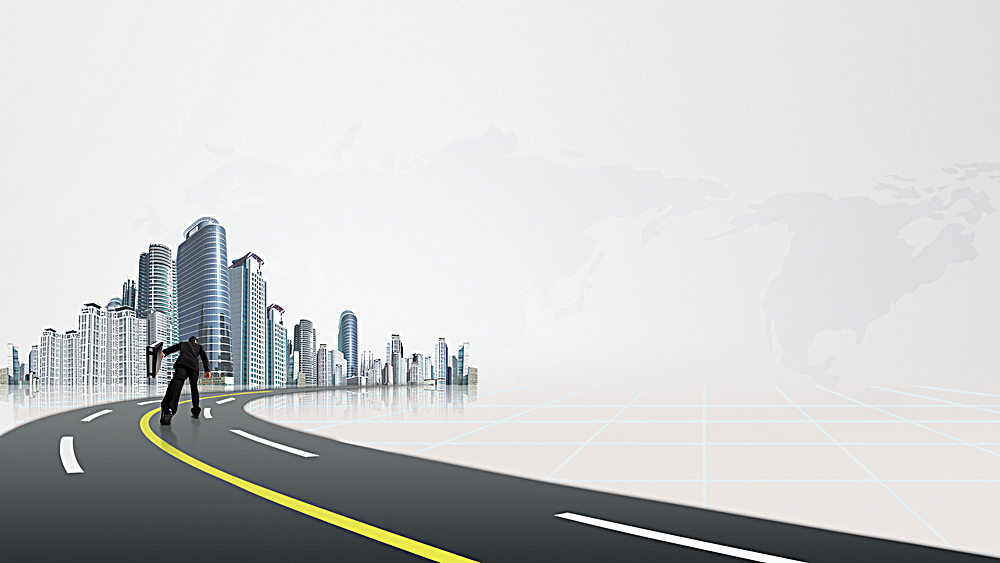 演讲完毕，谢谢观看！